Elektronické   Roční zúčtování daně
Od 1.1.2020
Strana 1
3. prosince 2019
Od 1.1.2019 byla spuštěna elektronická verze 

formuláře “Prohlášení poplatníka daně z příjmu 

fyzických osob” jako první etapa projektu 

“Elektronizace daní v ČD”.  PPD je v plném provozu

pro všechny zaměstnance ČD. 

2.etapa  Elektronizace RZD  na již existující 

PPD navazuje.
Strana 2
3. prosince 2019
Na  Zaměstnaneckém portálu  

je zaměstnancům zpřístupněn odkaz

Personální dokumentace“ 


Po rozkliknutí se v levé nabídce 
objeví položky: 

Prohlášení poplatníka daně

Roční daně
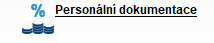 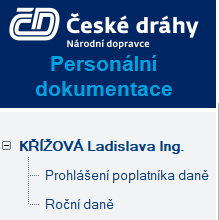 Strana 3
3. prosince 2019
Po zvolení odkazu „Roční daně“ 

bude každému zaměstnanci zpřístupněna 

spolu s doplňujícími informacemi  základní volba:
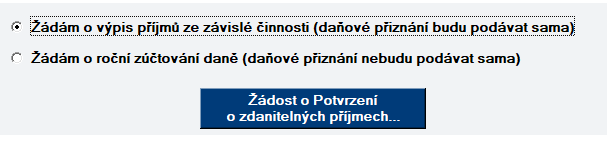 Strana 4
3. prosince 2019
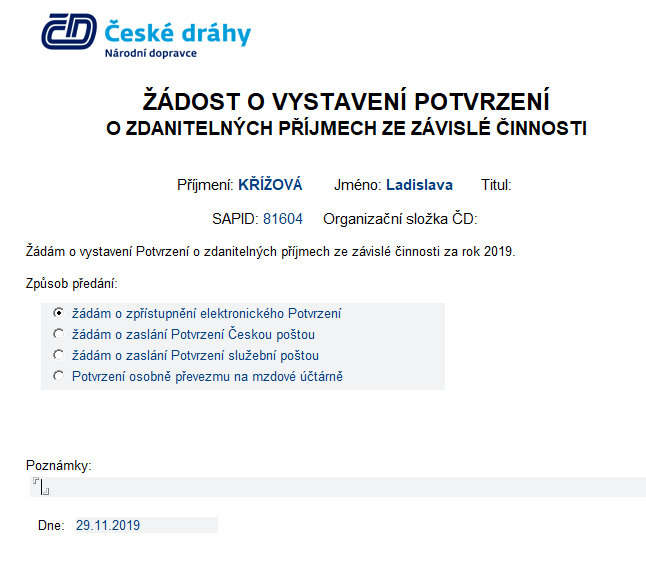 Strana 5
3. prosince 2019
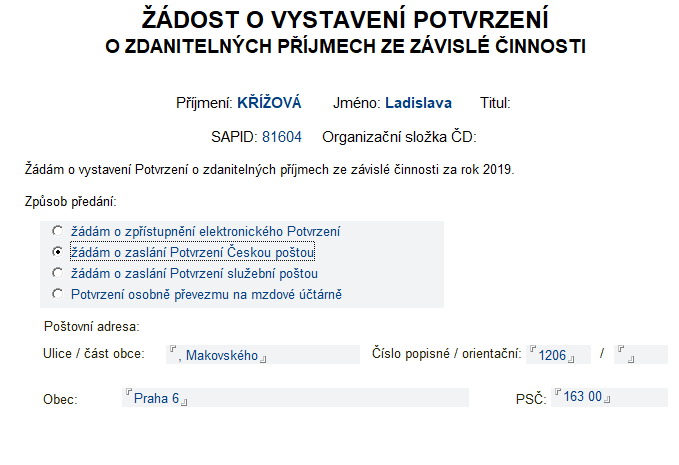 Strana 6
3. prosince 2019
Po odeslání zaměstnancem je žádost postoupena  k

ověření na Mzdovou účetní, která vytvoří Potvrzení o

 zdanitelných příjmech ze závislé činnosti  z HR SAP 

a potvrdí jej.

Dle požadavku buď Potvrzení zpřístupní nebo zajistí 

jeho odeslání zvoleným způsobem.
Strana 7
3. prosince 2019
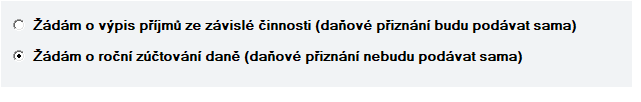 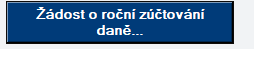 Strana 8
3. prosince 2019
Žádost o RZD bude předvyplněna  daty z HR SAP:

  Zdaňovací období 
  Příjmení  a Jméno 
  Rodné číslo / datum narození 
  Identifikace plátce daně 


Další položky k uplatnění slev na dani bude vyplňovat zaměstnanec 

s tím, že jsou do formuláře  zapracovány logické kontroly a 

zobrazují se vysvětlivky k  možnostem vyplnění

Podpis poplatníka – automaticky vyplněno datum, čas (hodina 

a minuta), uživatelské jméno a plné jméno zaměstnance
Strana 9
3. prosince 2019
Roční zúčtování daně
Zaměstnanec dále bude mít možnost k žádosti přiložit 

naskenované doklady k uplatnění slev 





Po vyplnění a odeslání bude žádost předána příslušnému 

mzdovému referentovi, který ji zpracuje .
Strana 10
3. prosince 2019
Zpracování a ověření elektronické žádosti o RZD
Mzdový referent zkontroluje správnost žádosti o RZD a 

kompletnost přiložených dokladů. 


V případě, že není něco v pořádku, vrací žádost 

zaměstnanci s uvedením důvodu vrácení. 



Je-li vše v pořádku žádost o RZD zpracuje.
Strana 11
3. prosince 2019
3. etapa elektronizace
Evidenční list důchodového pojištění – ELDP



z podkladu v SAP HR bude v aplikaci Personální dokumentace
     
     vytvořena sekce Evidenční list důchodového pojištění



ELDP bude v zašifrované podobě  předán zaměstnanci ke stažení

     obdobně jako výplatní páska
Strana 12
3. prosince 2019